Θέματα Συστημάτων Πολυμέσων
Ενότητα # 8: MPEG
Διδάσκων: Γεώργιος Πολύζος
Τμήμα: Μεταπτυχιακό Πρόγραμμα Σπουδών “Επιστήμη των Υπολογιστών”
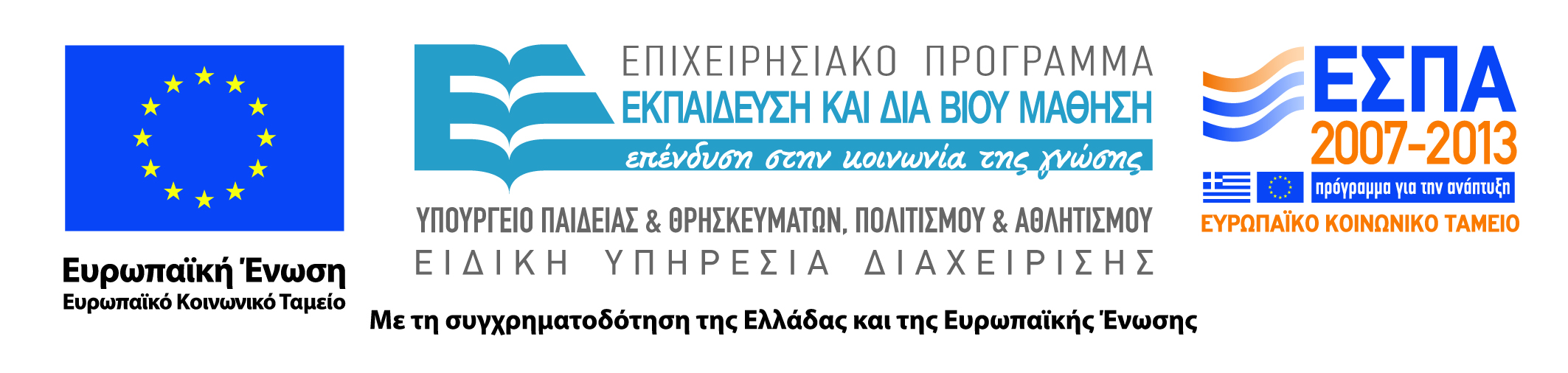 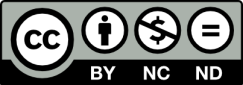 Άδειες Χρήσης
Το παρόν εκπαιδευτικό υλικό υπόκειται σε άδειες χρήσης Creative Commons. 
Για εκπαιδευτικό υλικό, όπως εικόνες, που υπόκειται σε άλλου τύπου άδειας χρήσης, η άδεια χρήσης αναφέρεται ρητώς.
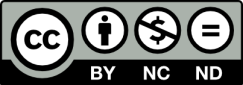 2
Χρηματοδότηση
Το παρόν εκπαιδευτικό υλικό έχει αναπτυχθεί στα πλαίσια του εκπαιδευτικού έργου του διδάσκοντα.
Το έργο «Ανοικτά Ακαδημαϊκά Μαθήματα στο Πανεπιστήμιο Αθηνών» έχει χρηματοδοτήσει μόνο τη αναδιαμόρφωση του εκπαιδευτικού υλικού. 
Το έργο υλοποιείται στο πλαίσιο του Επιχειρησιακού Προγράμματος «Εκπαίδευση και Δια Βίου Μάθηση» και συγχρηματοδοτείται από την Ευρωπαϊκή Ένωση (Ευρωπαϊκό Κοινωνικό Ταμείο) και από εθνικούς πόρους.
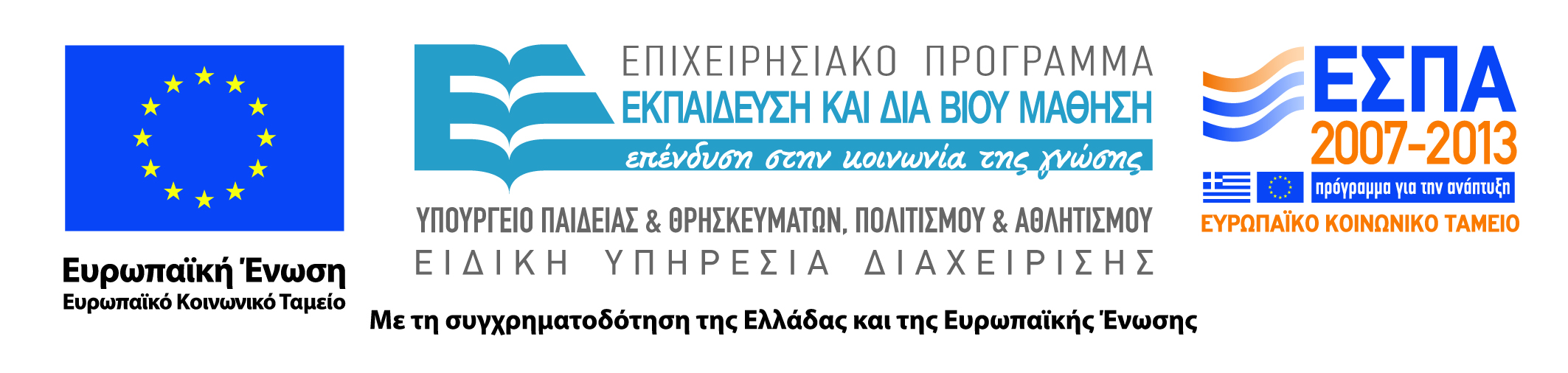 3
Σκοποί  ενότητας
Παρουσίαση του προτύπου MPEG
Κατανόηση των βασικών ιδιοτήτων και μηχανισμών του MPEG
4
Περιεχόμενα ενότητας
MPEG: Motion Picture Experts Group
Τύποι πλαισίων και ομάδα εικόνων
Αντιστάθμιση κίνησης (motion compensation)
Κωδικοποίηση πλαισίου
Τα επίπεδα του MPEG
Ήχος στο MPEG
5
MPEG: Motion Picture Experts Group
Μάθημα: Θέματα Συστημάτων Πολυμέσων 
Ενότητα # 8: MPEG
Διδάσκων: Γεώργιος K. Πολύζος 
Τμήμα: Μεταπτυχιακό Πρόγραμμα Σπουδών «Επιστήμη των Υπολογιστών»
Εφαρμογές στόχοι
MPEG-1: “πολυμέσα” CD-ROM, Εξυπηρετητές βίντεο
MPEG-2: μετάδοση
MPEG-4: χαμηλός ρυθμός μετάδοσης, διαδραστικότητα
7
MPEG τύποι πλαισίων και ομάδες εικόνων
Μάθημα: Θέματα Συστημάτων Πολυμέσων 
Ενότητα # 8: MPEG
Διδάσκων: Γεώργιος K. Πολύζος 
Τμήμα: Μεταπτυχιακό Πρόγραμμα Σπουδών «Επιστήμη των Υπολογιστών»
Τύποι πλαισίων και ομάδα εικόνων (Group Of Pictures - GOP)
9
Παράδειγμα: Σκηνή 3 πλαισίων
10
Προβλεπόμενα και πλαίσια αναφοράς
11
Αντιστάθμιση κίνησης (Motion Compensation)
Μάθημα: Θέματα Συστημάτων Πολυμέσων 
Ενότητα # 8: MPEG
Διδάσκων: Γεώργιος K. Πολύζος 
Τμήμα: Μεταπτυχιακό Πρόγραμμα Σπουδών «Επιστήμη των Υπολογιστών»
Αντιστάθμιση κίνησης
13
Αμφίδρομα πλαίσια
14
Αλγόριθμοι αντιστάθμισης κίνησης
Μακρομπλόκ
Διάνυσμα κίνησης: χωρική μετάφραση των μακρομπλόκ μεταξύ των πλαισίων
Προβλεπόμενα πλαίσια
Επιλογή πιο ταιριαστού μακρομπλόκ 
Σφάλματα (πρόβλεψη / σφάλματα παρεμβολών)
Αμφίδρομα πλαίσια
15
Μακρομπλόκ στο MPEG-1
16
Εμπρόσθια και αμφίδρομη πρόβλεψη
Πλαίσια Ρ



Πλαίσια Β
17
MPEG Κωδικοποίηση πλαισίων
Μάθημα: Θέματα Συστημάτων Πολυμέσων 
Ενότητα # 8: MPEG
Διδάσκων: Γεώργιος K. Πολύζος 
Τμήμα: Μεταπτυχιακό Πρόγραμμα Σπουδών «Επιστήμη των Υπολογιστών»
Κωδικοποίηση πλαισίων-Ι
19
Κωδικοποίηση πλαισίων-Ρ και Β
20
Κωδικοποίηση MPEG για βίντεο πλήρους κίνησης
Κωδικοποίηση μεταβλητού ρυθμού μετάδοσης (Variable Bit-Rate - VBR)
Σύγκριση με
Κωδικοποίηση σταθερού ρυθμού μετάδοσης(Constant Bit-Rate - CBR)
21
MPEG: Eπίπεδα
Μάθημα: Θέματα Συστημάτων Πολυμέσων 
Ενότητα # 8: MPEG
Διδάσκων: Γεώργιος K. Πολύζος 
Τμήμα: Μεταπτυχιακό Πρόγραμμα Σπουδών «Επιστήμη των Υπολογιστών»
Τα επίπεδα του MPEG βίντεο
23
Διαδικασία αποκωδικοποίησης
24
MPEG: Ήχος
Μάθημα: Θέματα Συστημάτων Πολυμέσων 
Ενότητα # 8: MPEG
Διδάσκων: Γεώργιος K. Πολύζος 
Τμήμα: Μεταπτυχιακό Πρόγραμμα Σπουδών «Επιστήμη των Υπολογιστών»
Ήχος στο MPEG (1 από 2)
Απωλεστικός 
Μετασχηματισμός και κωδικοποίηση υποπεριοχών
Γρήγορος μετασχηματισμός Fourier
Ψυχοακουστικό μοντέλο
32, 44.1, 48 KHz ρυθμός δειγματοληψίας
26
Ήχος στο MPEG (2 από 2)
Επίπεδα 1, 2, και 3
3 διακριτά σχήματα συμπίεσης
Επίπεδο 2
96, 128 Kb/s μονοφωνικό (x2 για στερεοφωνικό)
Επίπεδο 1
Απλούστερη (από)κωδικοποίηση
Επίπεδο 3
64 Kb/s ανά κανάλι
Πολύ καλή ποιότητα (σαν CD)
πολύπλοκο
27
MPEG: Ροή δεδομένων
Μάθημα: Θέματα Συστημάτων Πολυμέσων 
Ενότητα # 8: MPEG
Διδάσκων: Γεώργιος K. Πολύζος 
Τμήμα: Μεταπτυχιακό Πρόγραμμα Σπουδών «Επιστήμη των Υπολογιστών»
Η ροή δεδομένων του MPEG
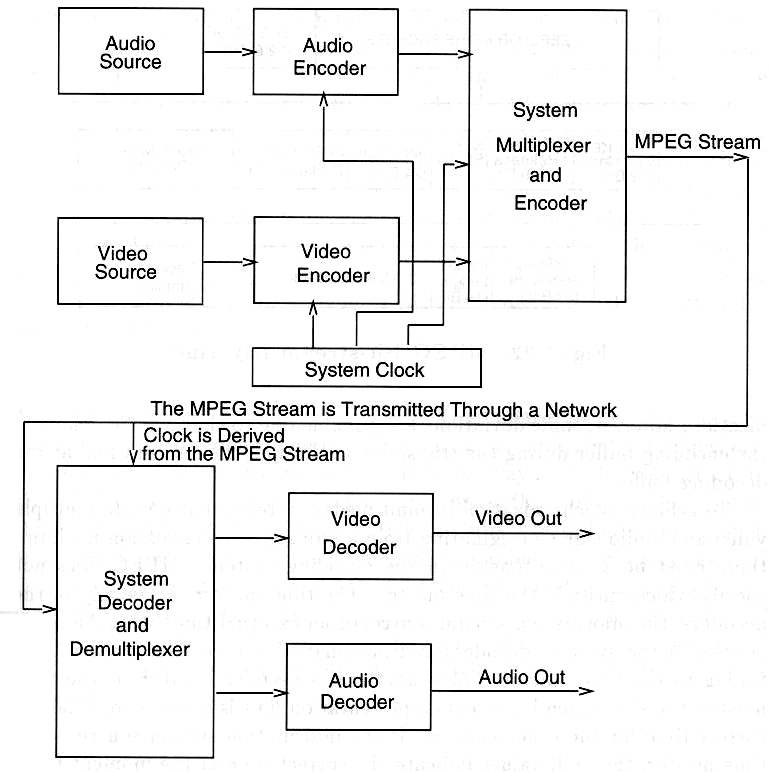 29
Τέλος Ενότητας # 8
Μάθημα: Θέματα Συστημάτων Πολυμέσων 
Ενότητα # 8: MPEG
Διδάσκων: Γεώργιος K. Πολύζος 
Τμήμα: Μεταπτυχιακό Πρόγραμμα Σπουδών «Επιστήμη των Υπολογιστών»
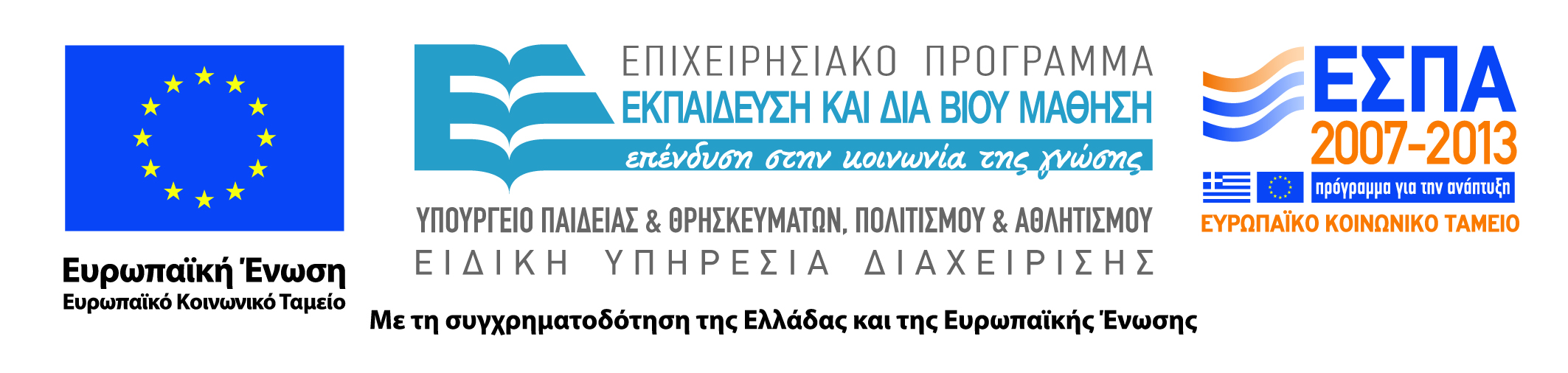 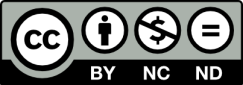